Инжекция электронов в квазилинейную кильватерную волну при помощи лазер-плазменного взаимодействия
Вадим Худяков, Александр Пухов
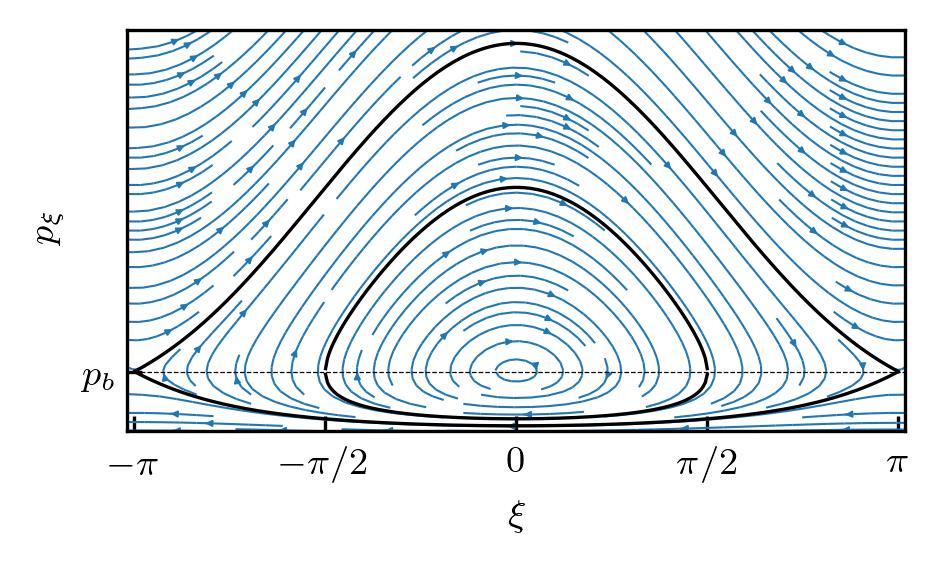 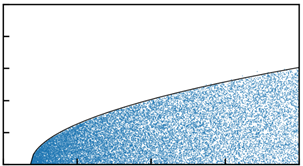 теория
3D PIC моделирование
Университет Генриха Гейне, Дюссельдорф
Схемы инжекции
Самоинжекция
Ионизационная инжекция
захваченные электроны
двухкомпонентная среда (Li, He)
каверна
плазма
лазерный импульс
лазер, ионизующий вторую компоненту
ультрарелятивистский 
драйвер
Инжекция на понижении плотности
ve > vphase
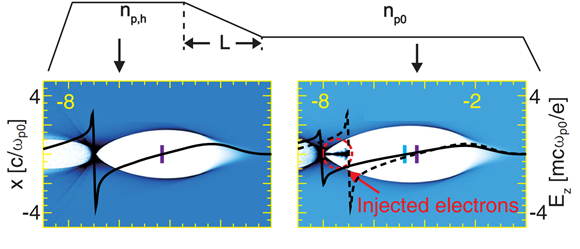 Эксперимент AWAKE, CERN
E. Adli et al., Nature 561, 363 (2018)
Самомодуляция
ионизующий лазер
длинный протонный пучок
Rb
N. Kumar, et al., Phys. Rev. Lett. 104, 255003 (2010)
Возбуждается квазилинейная кильватерная волна амплитудой ~ 0.2-0.4 E0 (2.5-5 ГВ/м)
Ускорительная секция
Секция самомодуляции
инжекция - ?
ионизующий лазер
захваченные электроны
Схемы инжекции (AWAKE)
Сторонняя инжекция
ускоренный электронный пучок (~150 МэВ)
поворачивается магнитным полем
Ускорительная секция
Секция самомодуляции
e-
ионизующий лазер
~ 1 м
Инжекция при помощи лазер-плазменного взаимодействия
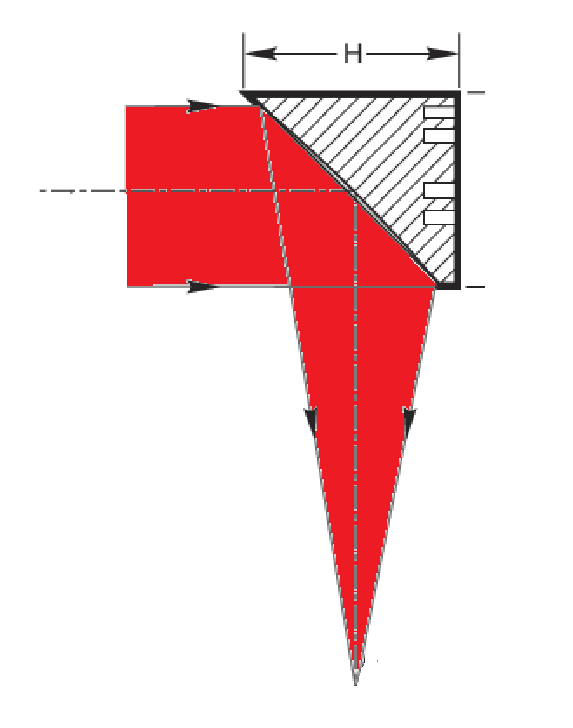 лазер, I~1018 Вт/cм2
Секция самомодуляции
Ускорительная секция
e-
ионизующий лазер
плотная мишень
Двухэтапное моделирование
PIC-моделирование 
кодом VLPL 3D
Этап 1
Этап 2
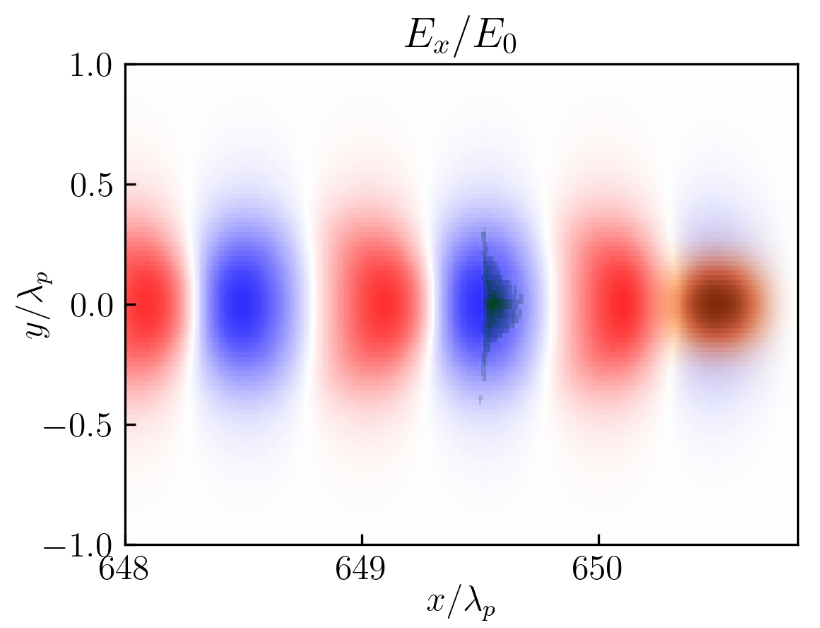 кильватерная волна
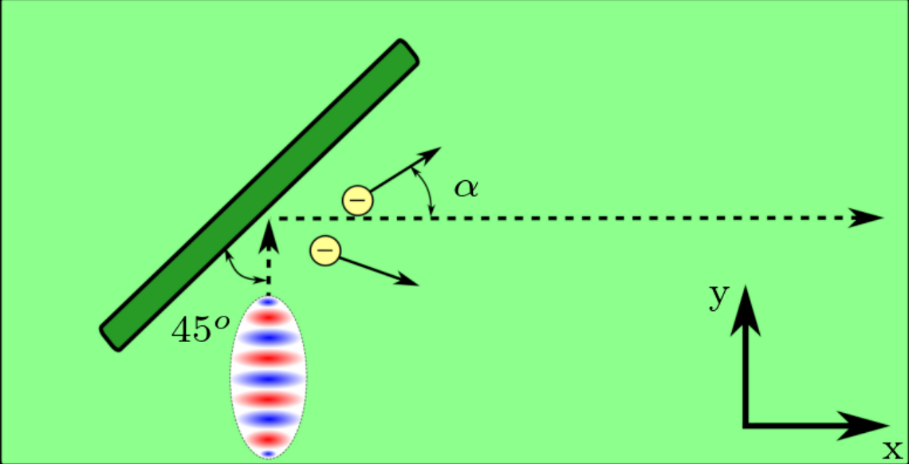 мишень
драйвер
ускоренные электроны
захваченные электроны
лазерный импульс
λ0 = 0.8 µm
λp = 1.26 mm
Этап 1: лазер-плазменное взаимодействие
PIC-моделирование 
кодом VLPL 3D
плотная 
мишень
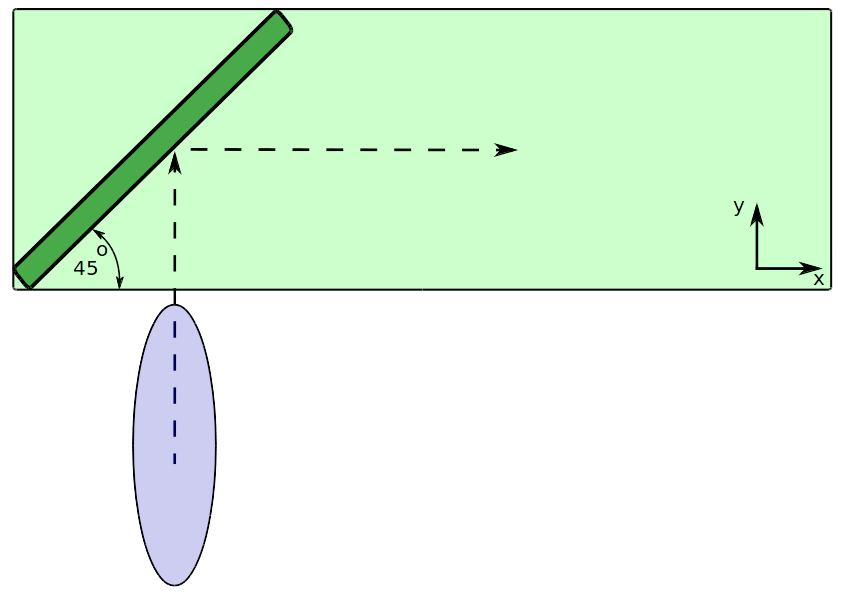 фоновая плазма
24 μm
ускоренные электроны
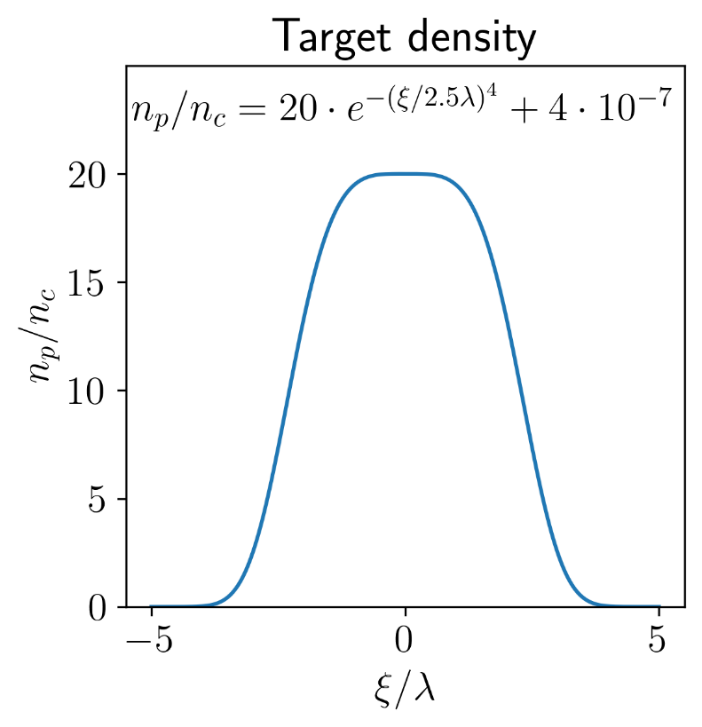 60 μm
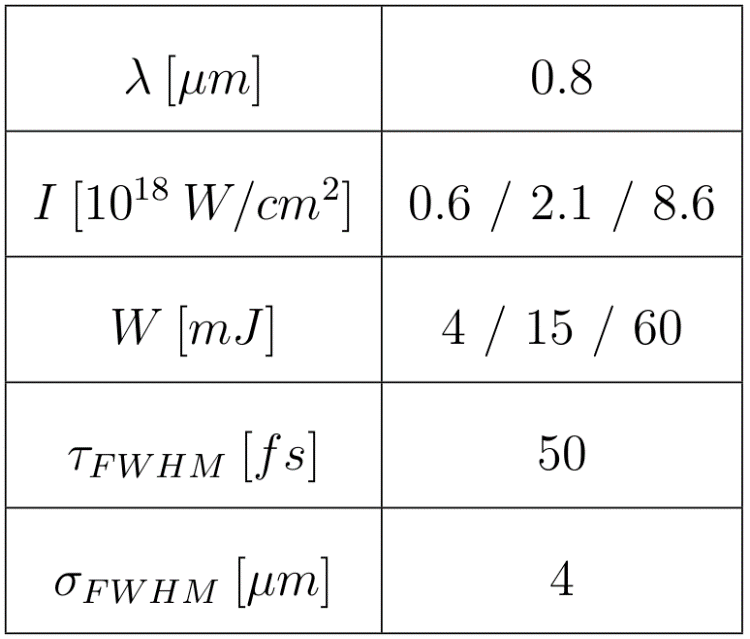 лазерный импульс
I. Tsymbalov et al., Plasma Phys. Control. Fusion 61 (2019) 075016
Этап 1: лазер-плазменное взаимодействие
PIC-моделирование 
кодом VLPL 3D
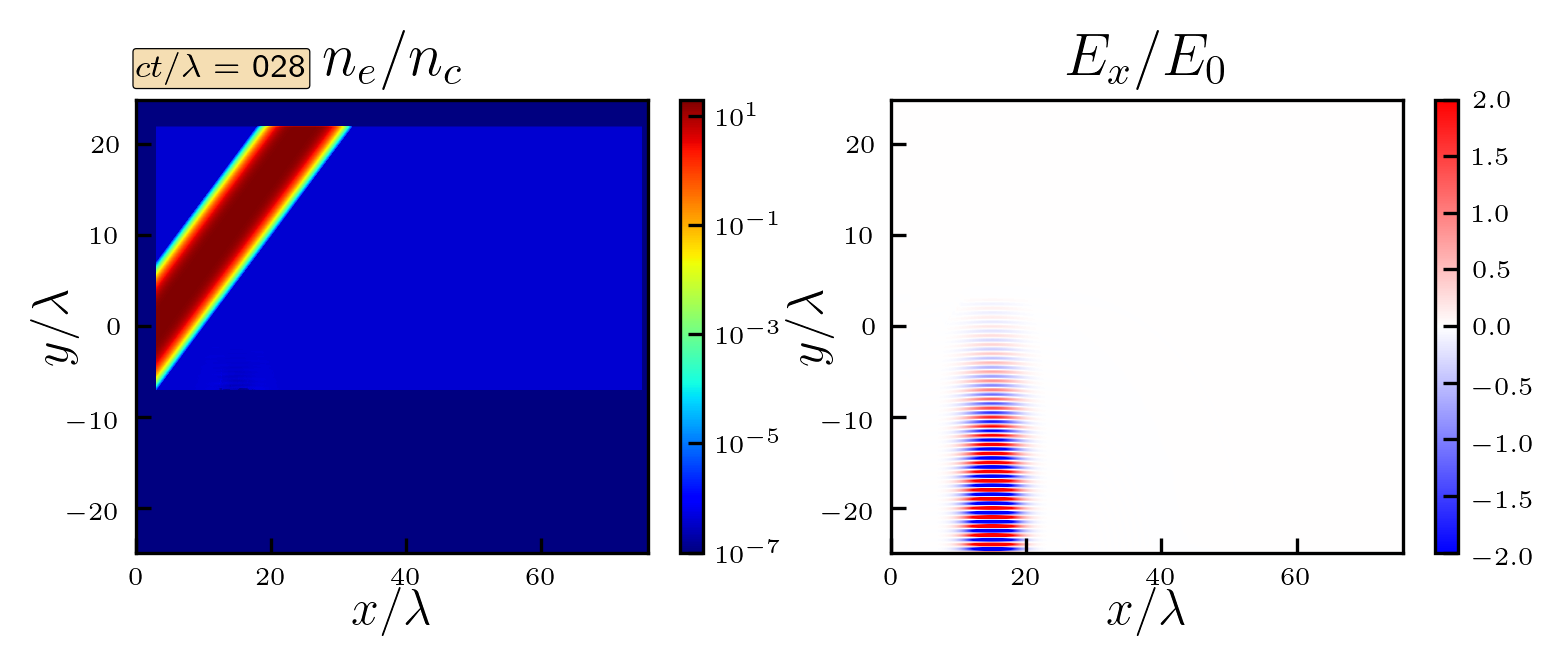 Этап 1: лазер-плазменное взаимодействие
PIC-моделирование 
кодом VLPL 3D
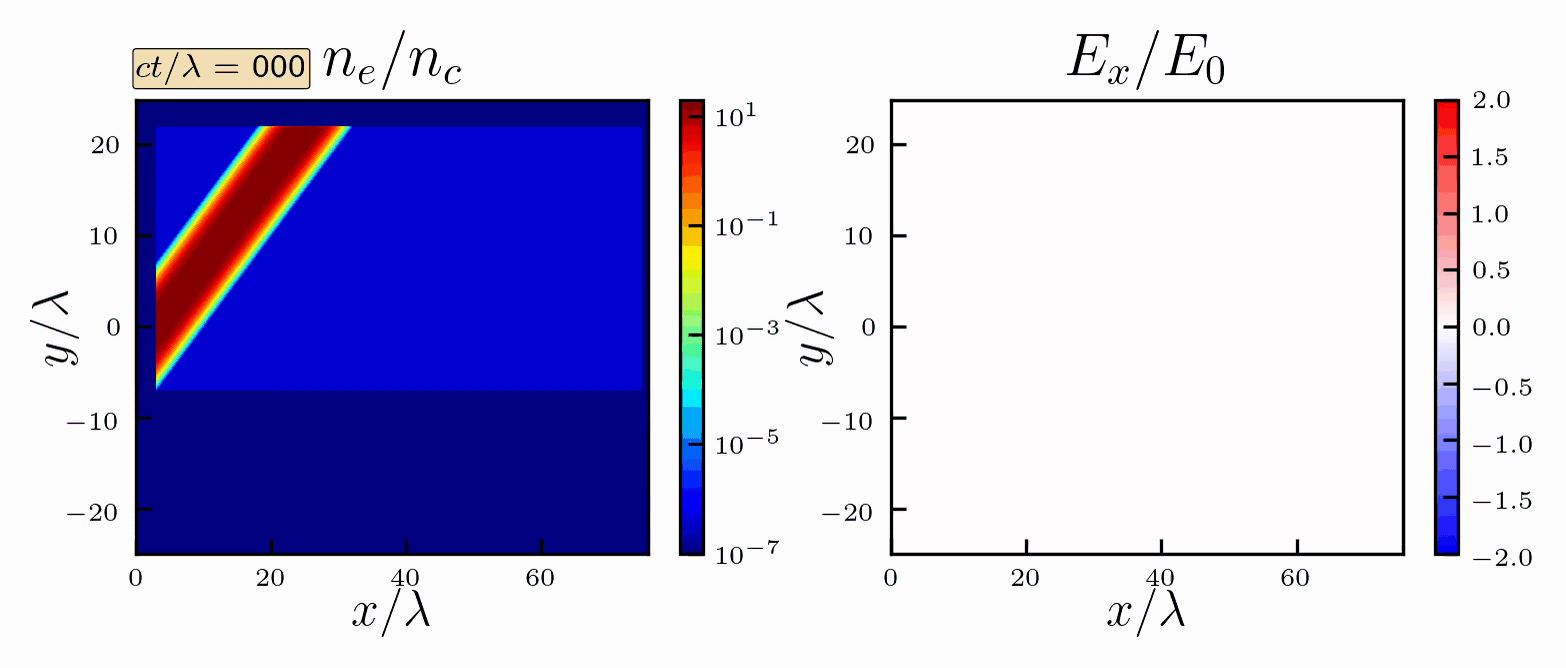 Этап 2: захват в кильватерную волну
PIC-моделирование 
кодом VLPL 3D
Ex/E0
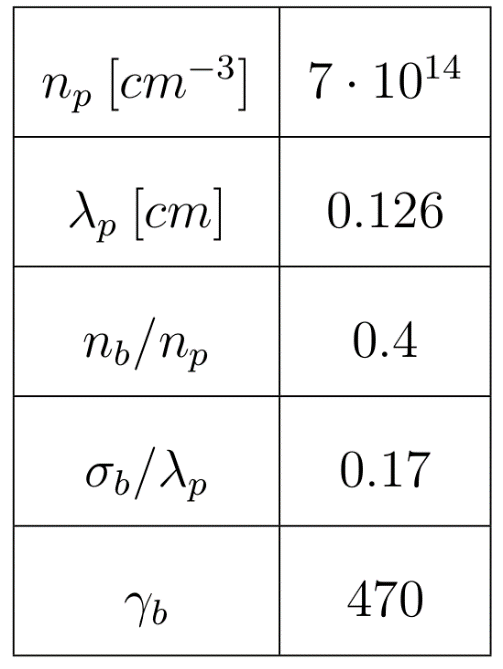 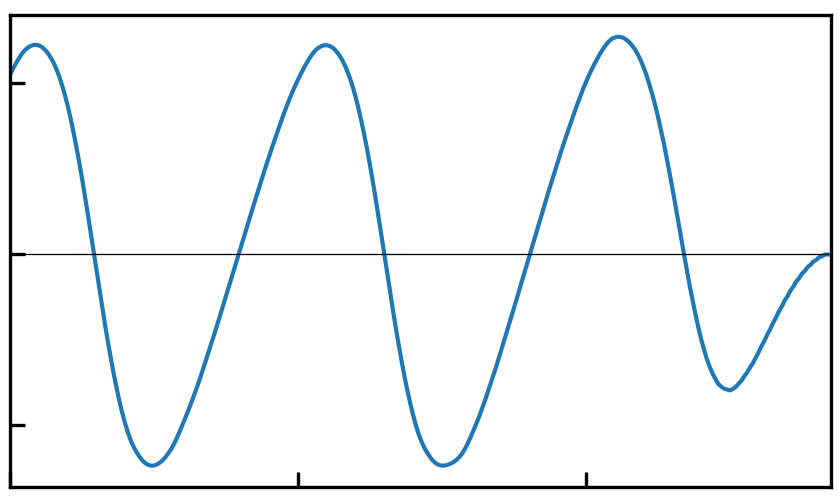 0.2
«Toy model»
-0.2
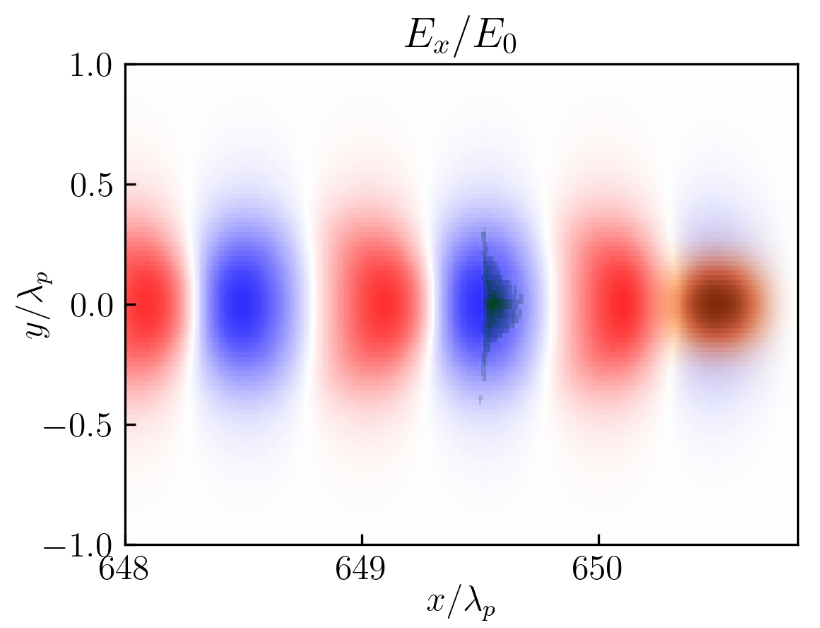 жесткий драйвер
y
x
электронный витнесс
z
дистанция ~ 10 m
Этап 2: захват в кильватерную волну
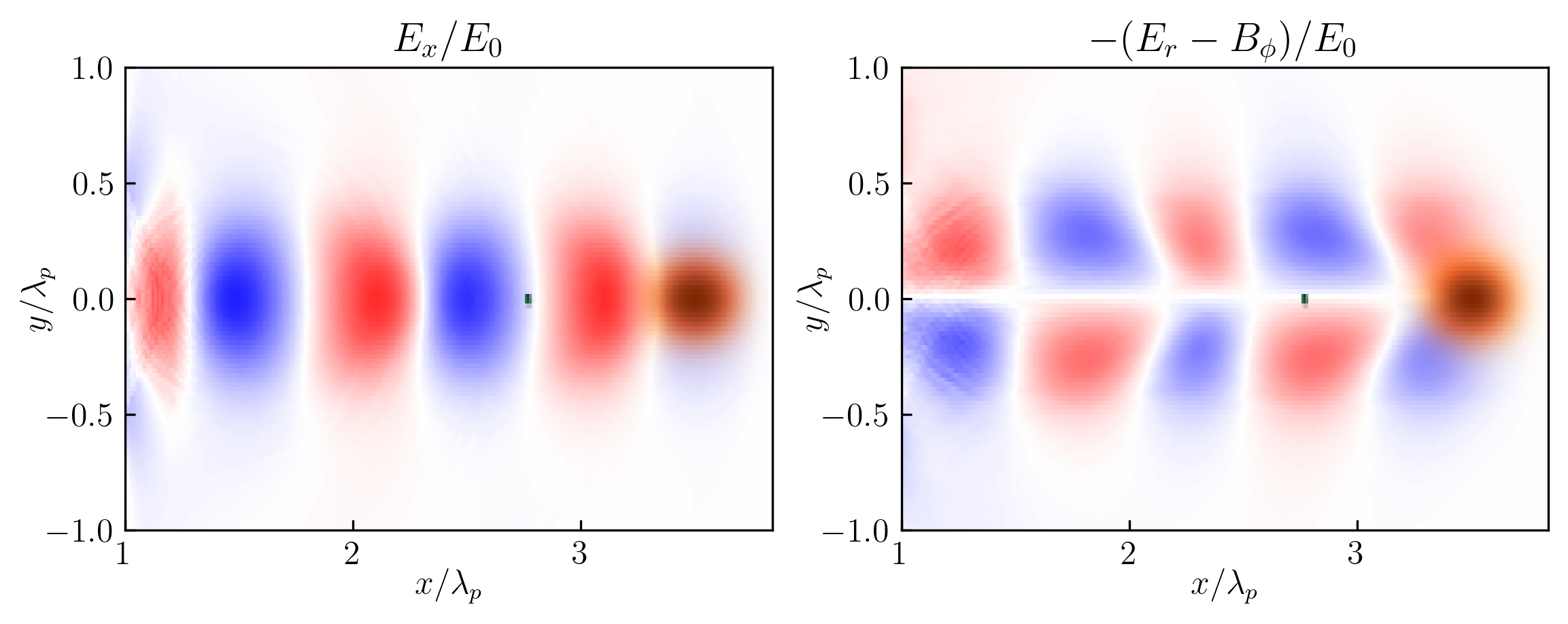 Электроны инжектируются на ось вблизи нуля продольного поля Ex
ускоряющее поле
фокуссирующее поле
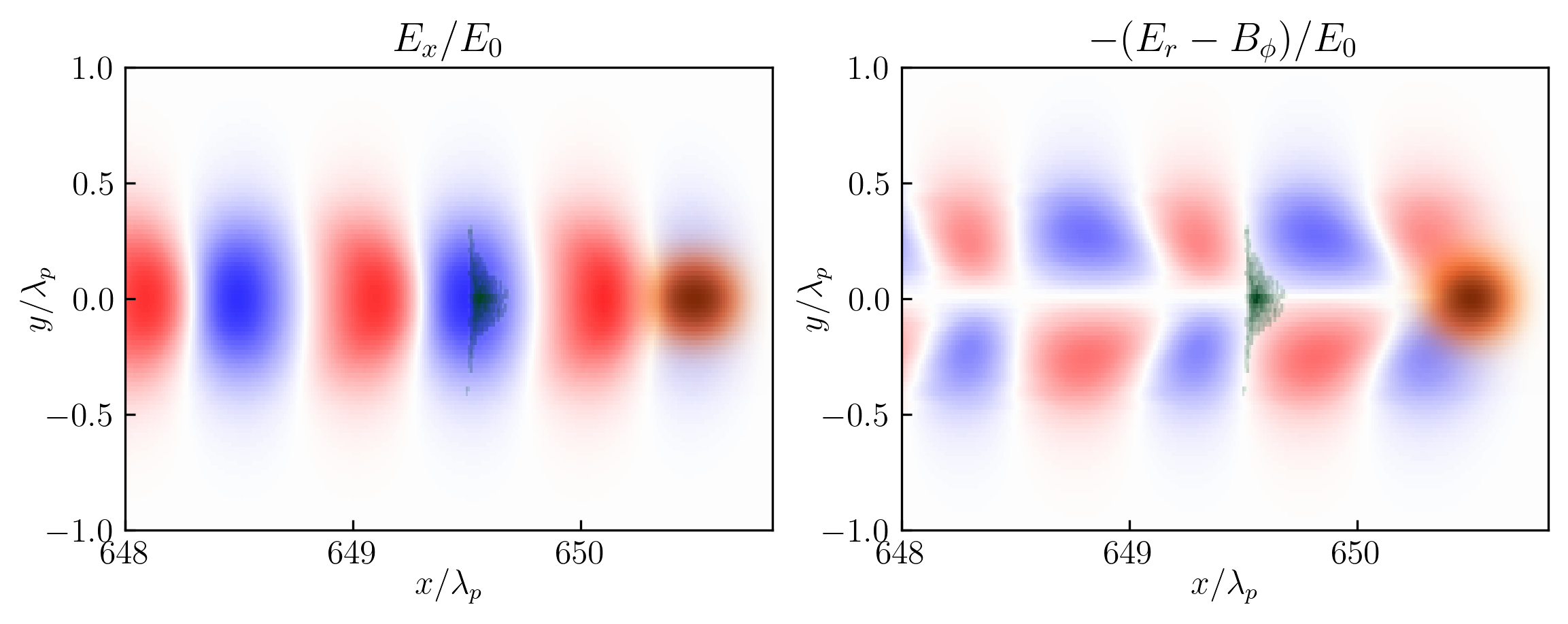 С течением времени витнесс дрейфует к границе фокусирующего поля
Оптимизация: вращение в плоскости x-y
Энергия импульса 15 мДж
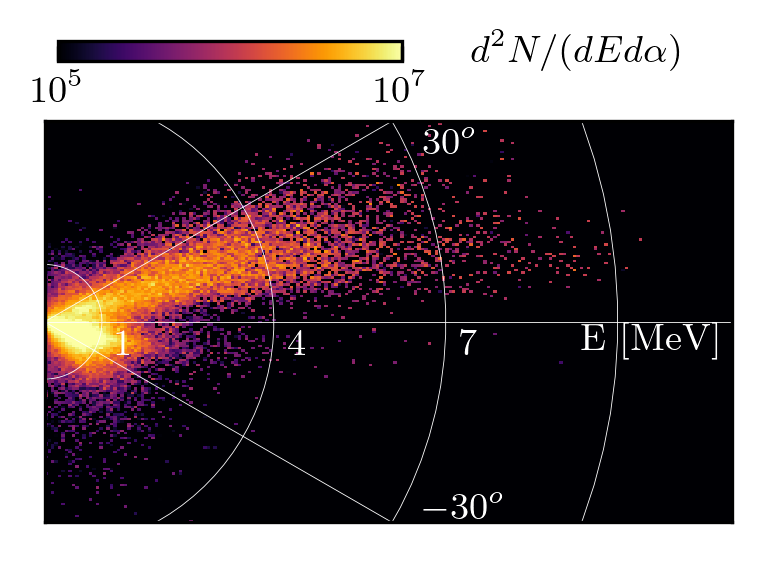 Ненулевой поперечный импульс

Неоднородность по углу
Поворот системы в плоскости xy может улучшить параметры пучка
y
Направление отражения
Для оптимизации необходимо условие захвата
x
Условие захвата для пробных частиц
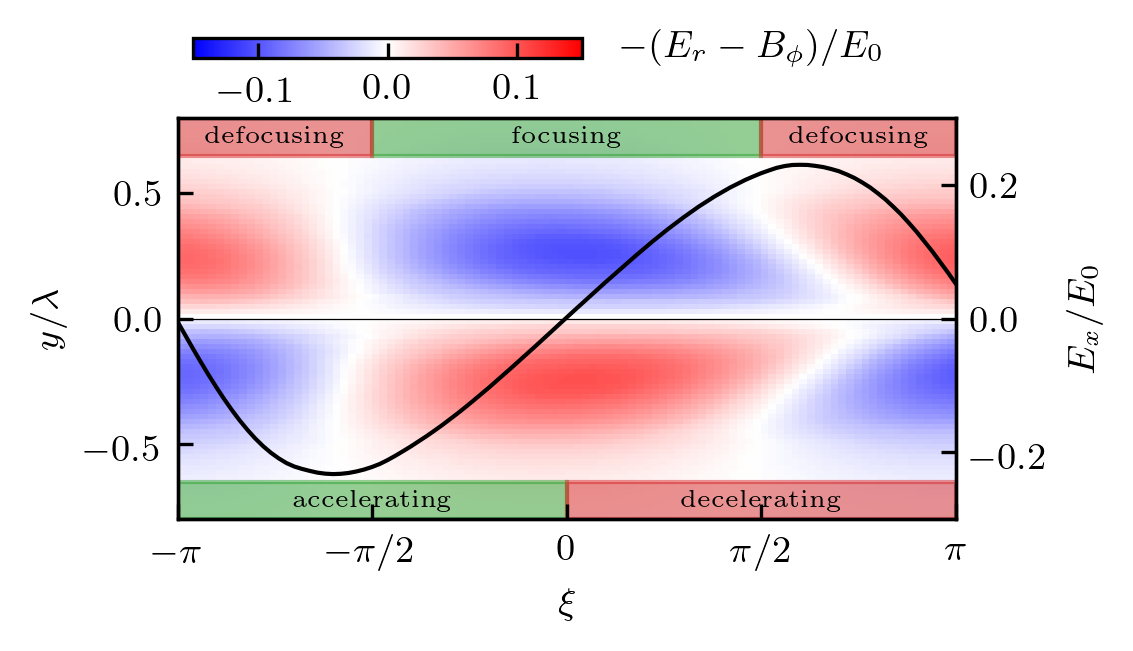 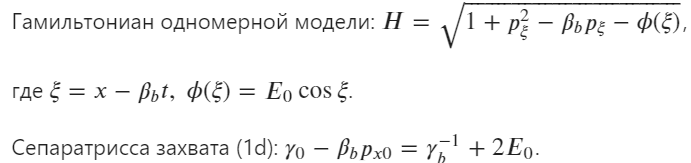 Фазовое пространство
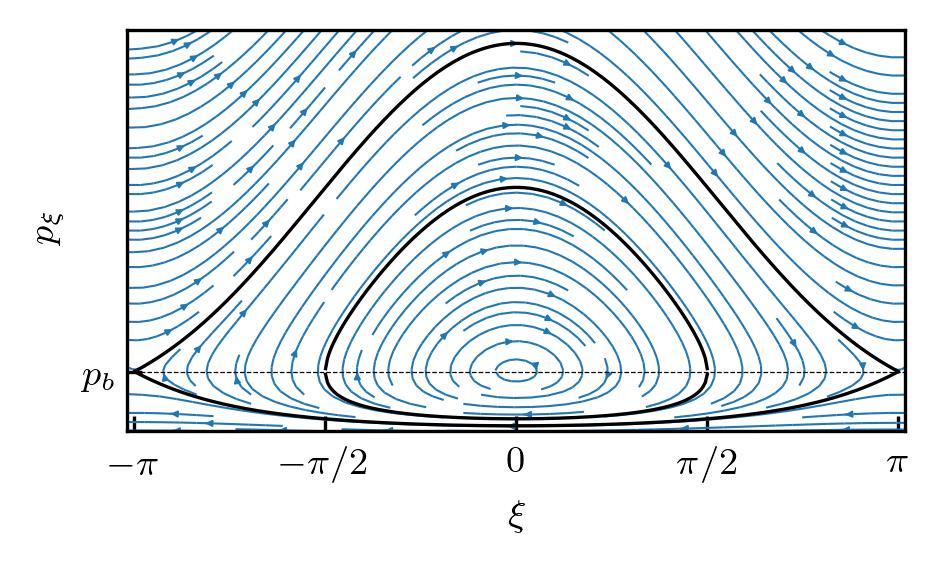 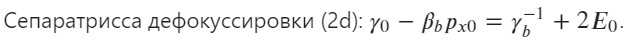 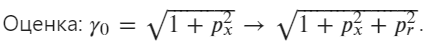 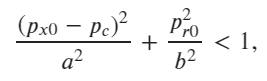 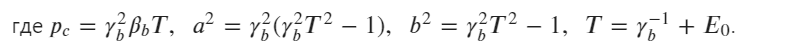 Условие захвата для пробных частиц
PIC-моделирование 
кодом VLPL 3D
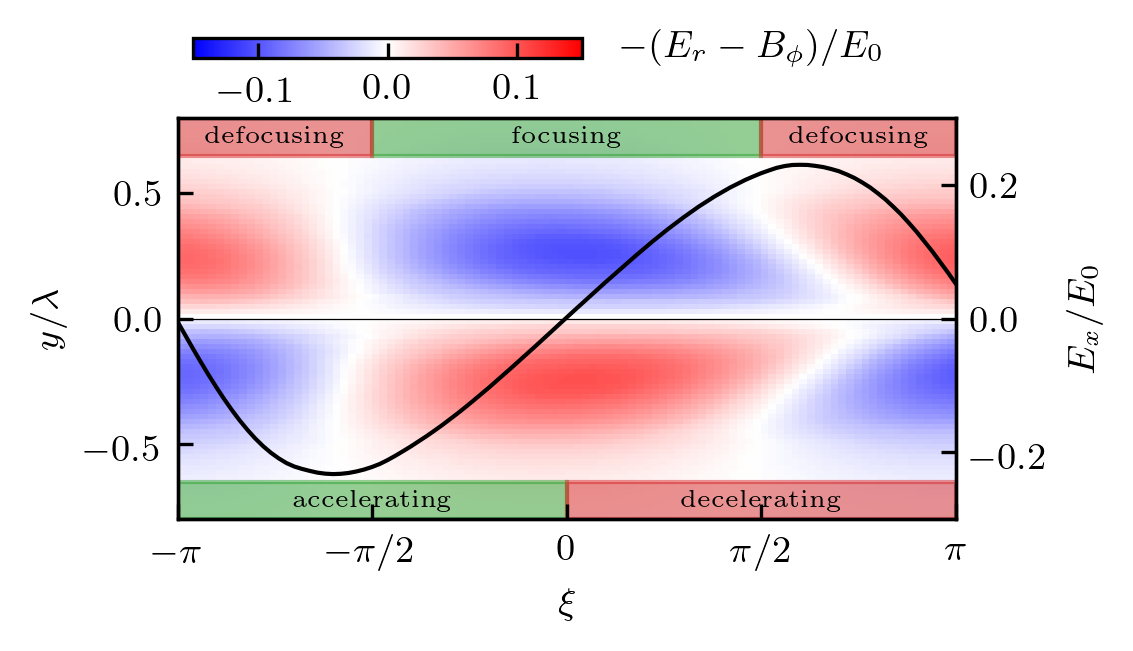 Пробные частицы, заполняющие полушар в пространстве импульсов, инжектируются на ось
Текущие импульсы
Начальные импульсы
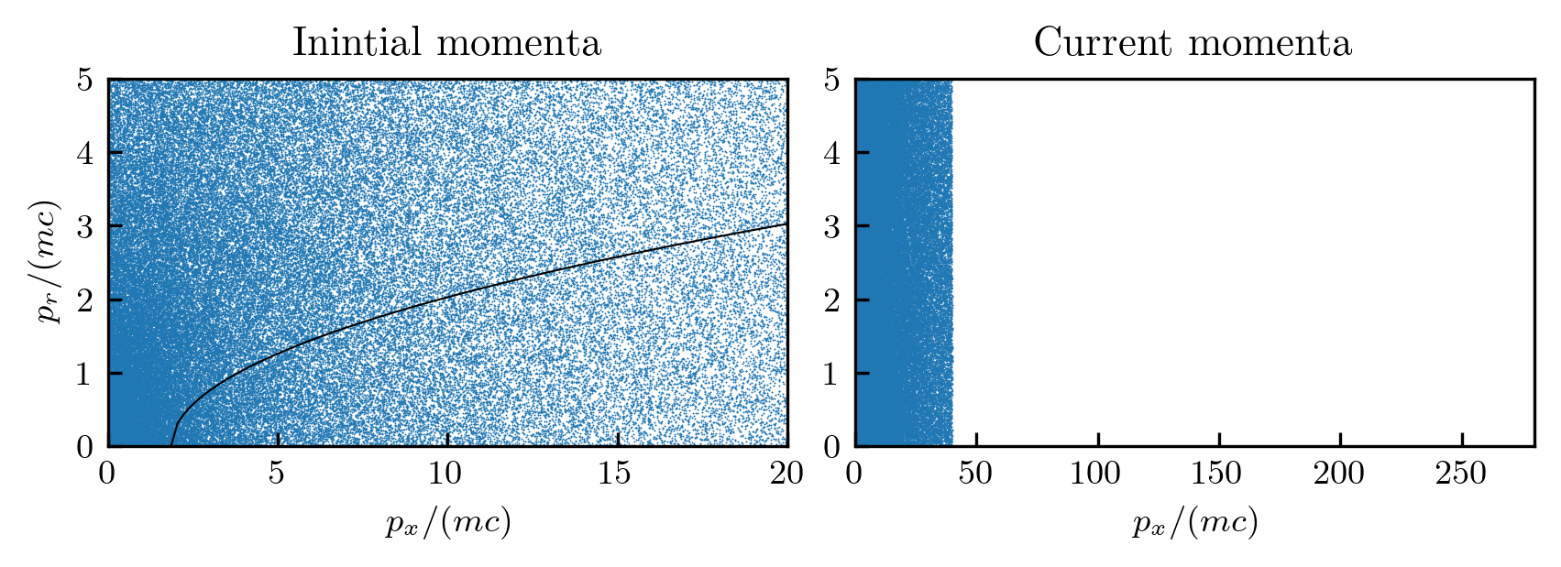 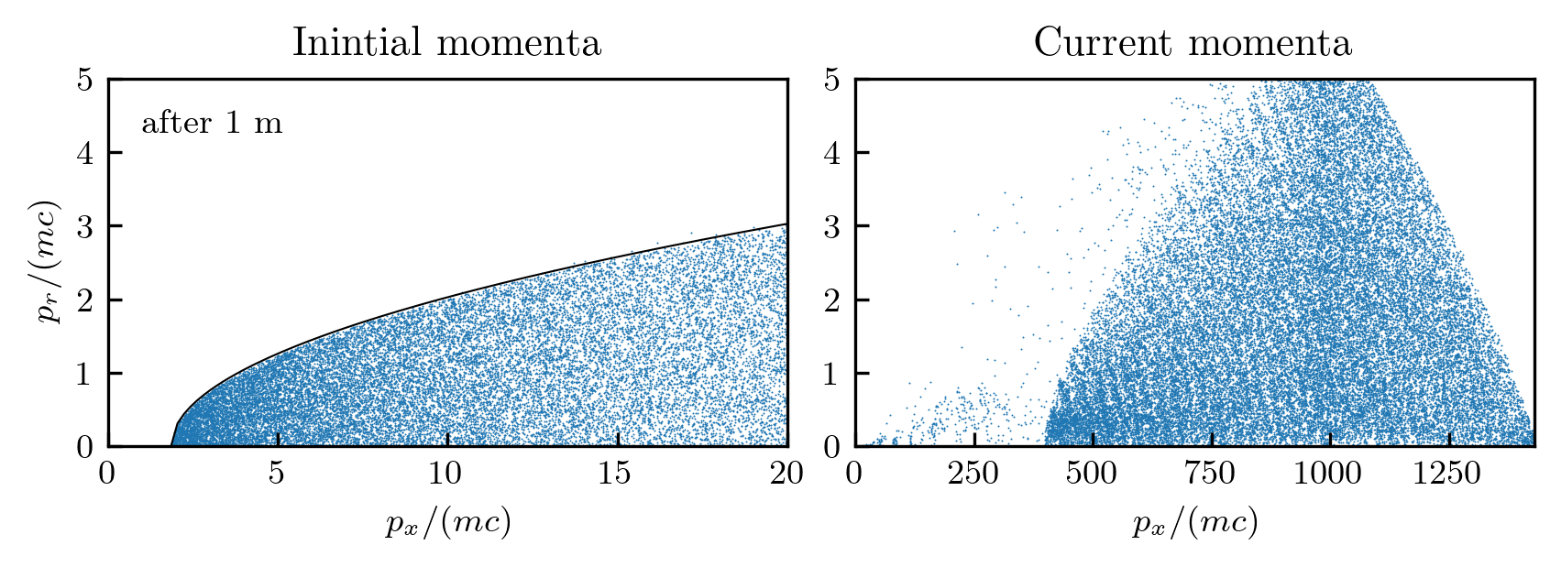 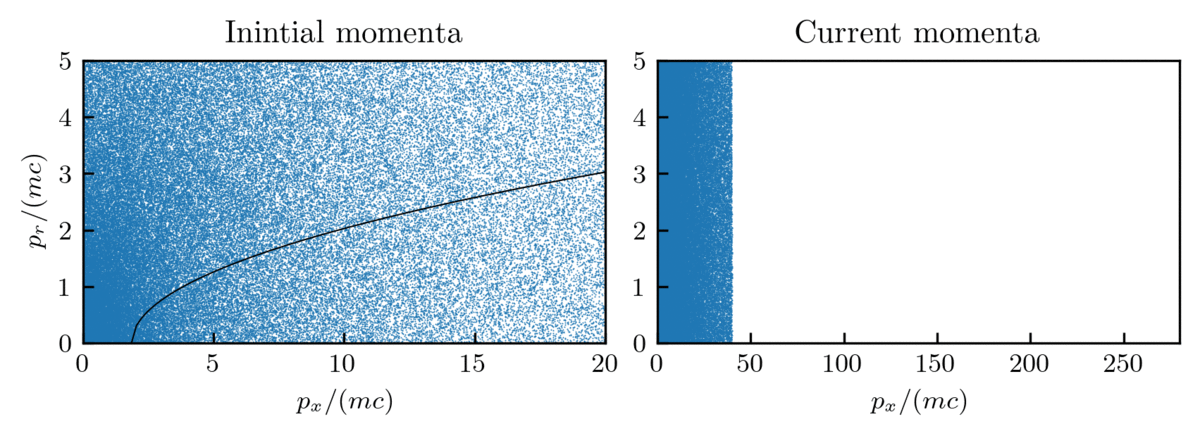 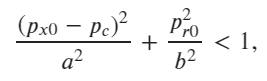 Оптимизация: вращение в плоскости x-y
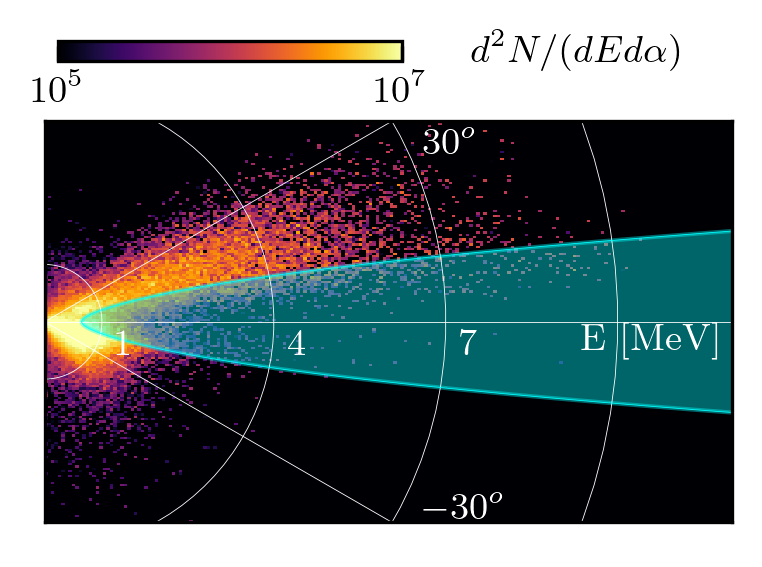 область захвата
Максимизируем суммарный заряд в области захвата
Захват при различных углах инжекции ​
Энергия лазерного импульса 15 мДж
Witness charge
Emittance
Эмиттанс
Захваченный заряд
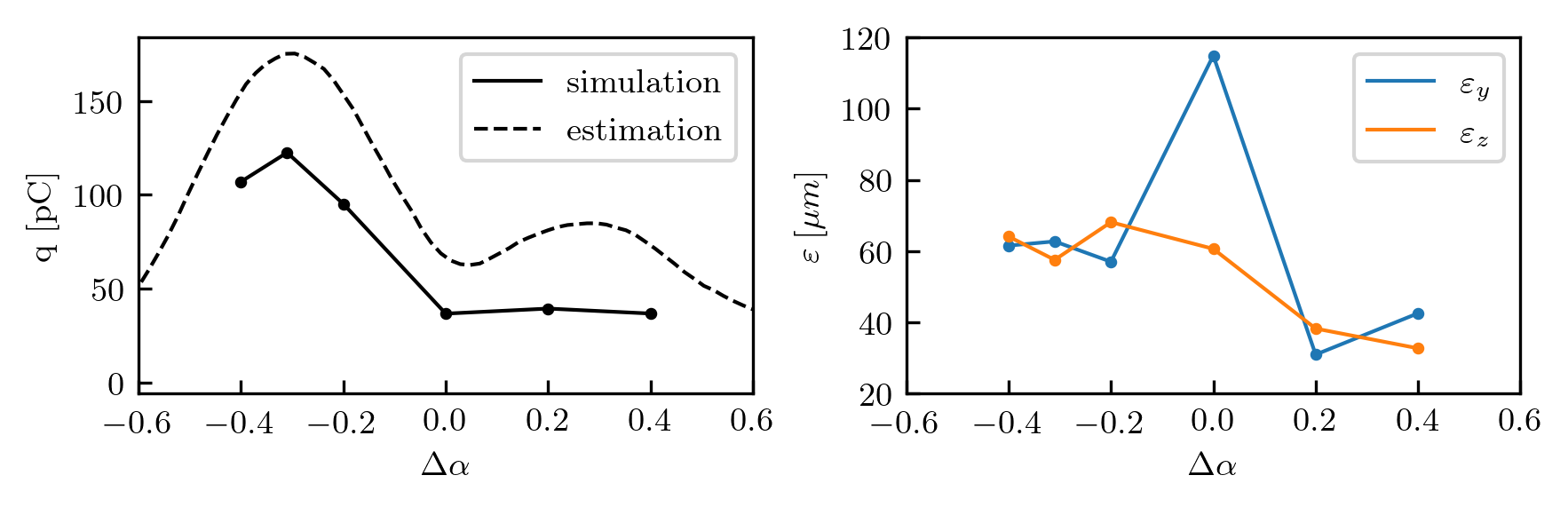 Захват при различных углах инжекции ​
Энергия лазерного импульса 15 мДж
Energy spectra (after 10 m)
Энергетический спектр (после 10 m)
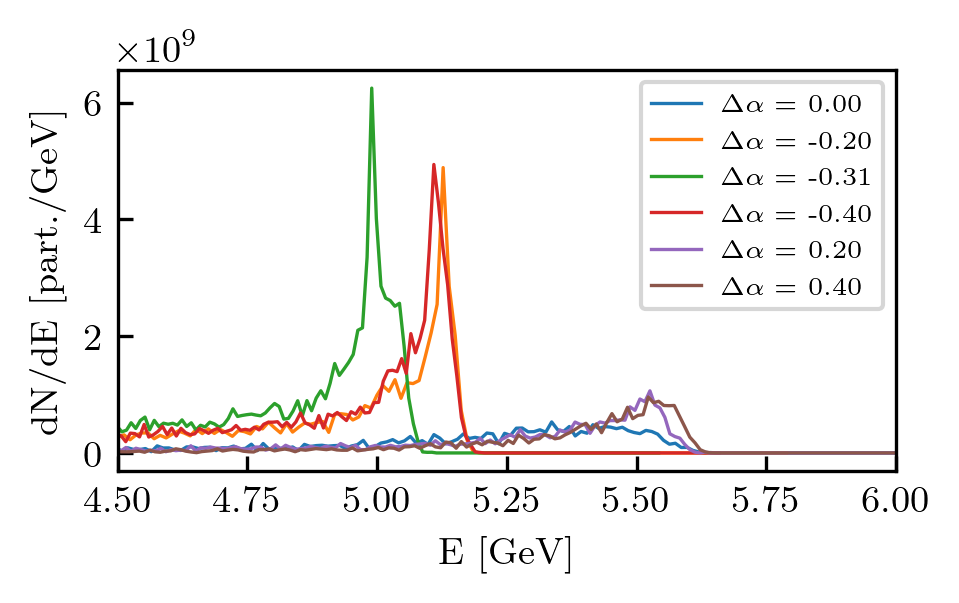 Захват при различных фазах инжекции ​
Энергия лазерного импульса 15 мДж,
Оптимальный угол -0.31 рад.
Witness charge
Witness charge
Emittance
Emittance
Эмиттанс
Захваченный заряд
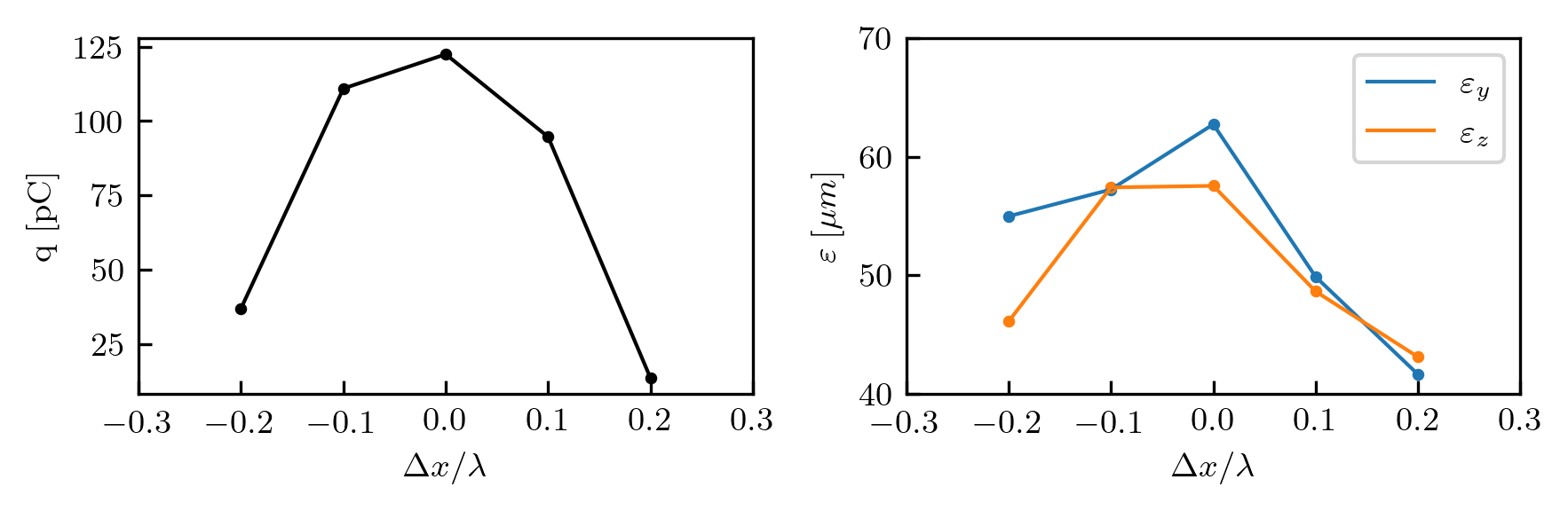 Захват при различных фазах инжекции ​
Энергия лазерного импульса 15 мДж,
Оптимальный угол -0.31 рад.
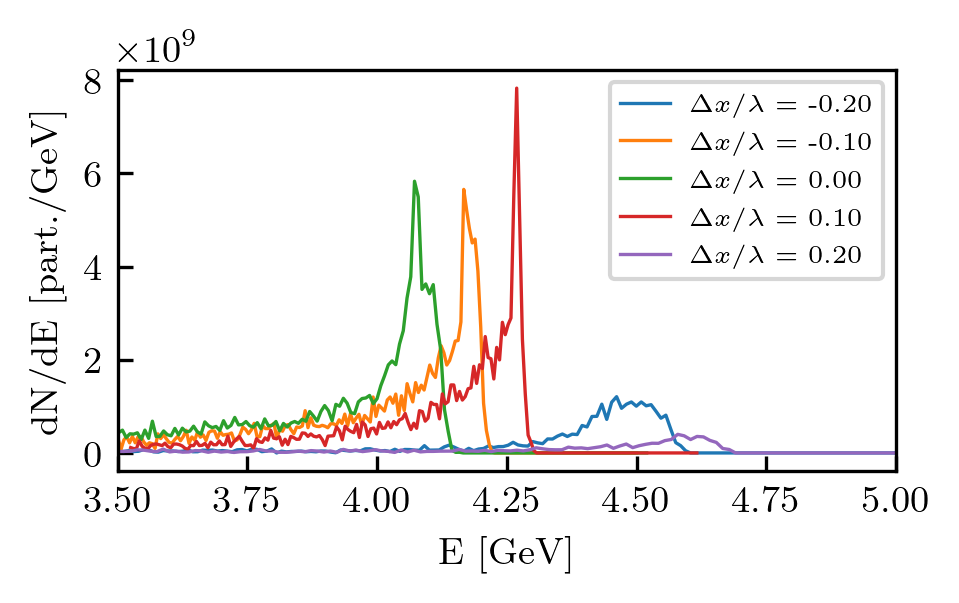 Energy spectra (after 8 m)
Энергетический спектр (после 8 m)
Захват при различных энергиях лазера​
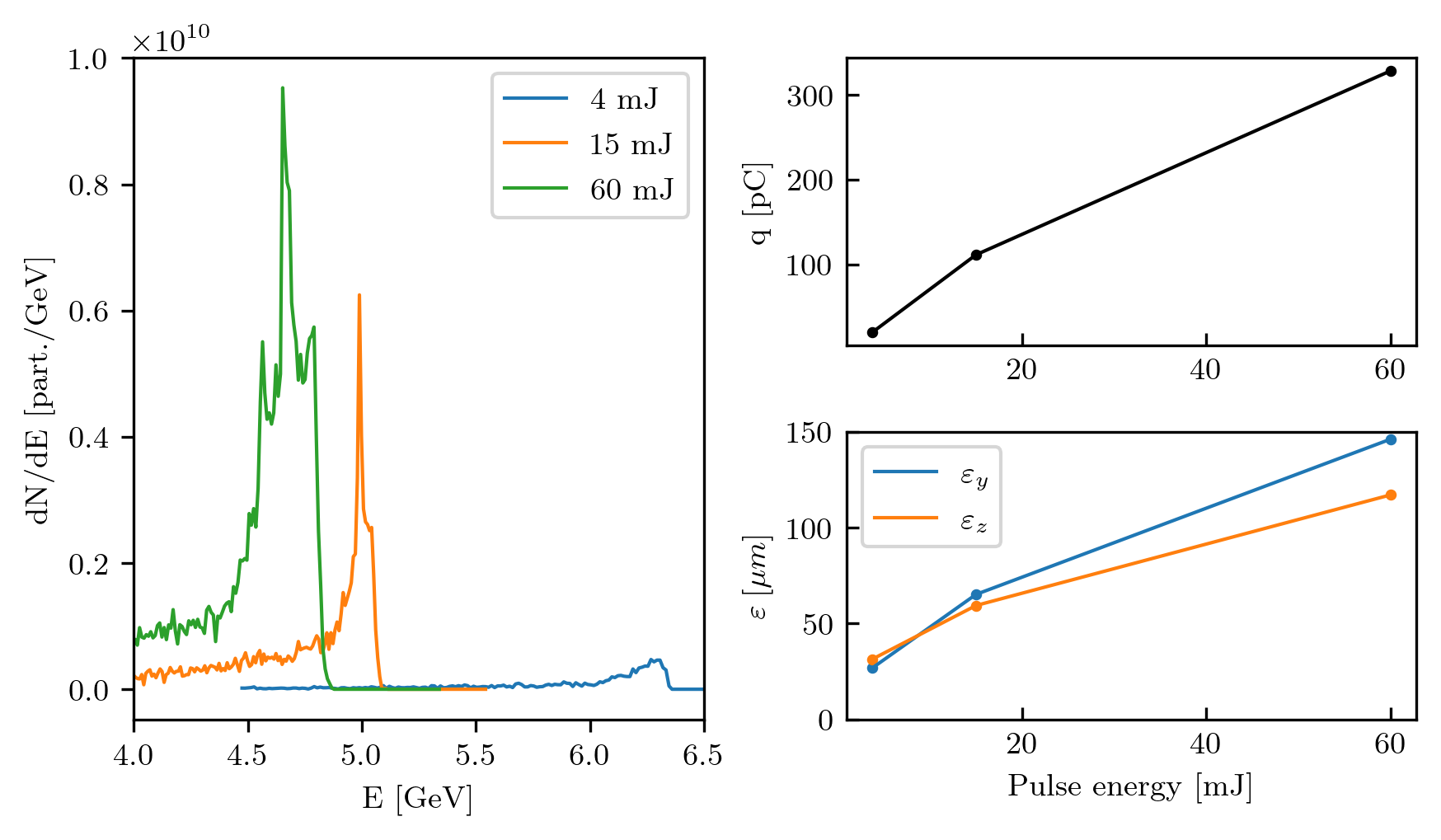 Итоги
Проведена серия двухэтапных симуляций PIC-кодом VLPL 3D. Выявлены оптимальные параметры инжекции.

 Для оптимизации угла инжекции предложена оценка условия захвата в осесимметричную линейную кильватерную волну. 
​
 Для оптимального угла захваченный заряд (~ 120 пКл) в три раза больше, чем при базовой конфигурации.​ Эмиттанс вдоль оси y (~ 60 µm) в два раза меньше, чем при базовой конфигурации, и близок к значению вдоль оси z.

 Для витнесса с зарядом больше ~100 пКл наблюдается моноэнергетический спектр с энергией ~ 5 ГэВ и относительным разбросом ~ 1 % после дистанции 10 м.
“Optimized laser-assisted electron injection into a quasi-inear plasma wakefield”,
V. Khudiakov, A. Pukhov. arXiv:2109.03053
Спасибо за внимание